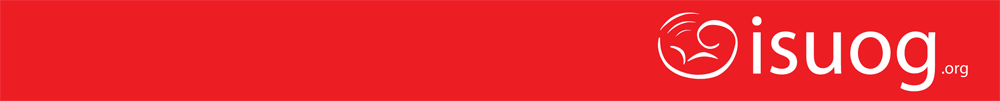 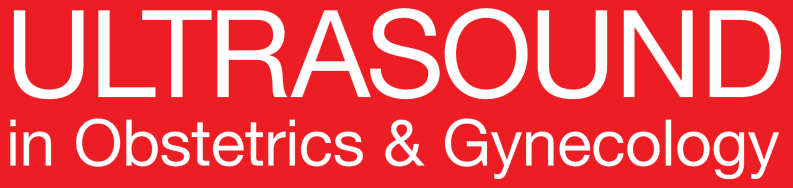 UOG Journal Club: Octubre 2018
Hemodinamia maternal, biometría fetal e índices Doppler en embarazos seguidos por sospecha de restricción de crecimiento fetal
L. A. Roberts, H. Z. Ling, L. C. Poon, K. H. Nicolaides and N. A. Kametas
Volumen 52, Numero 4, paginas 507–514
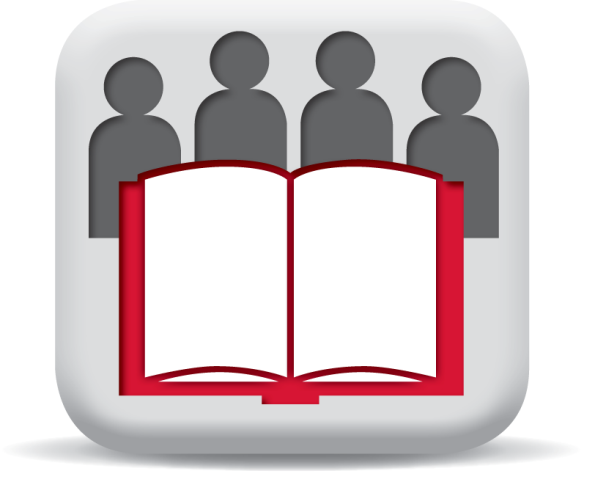 Slides de Journal Club preparadas por Dr Alessandra Familiari (Editor UOG para Practicantes)

Traducido por Dr. Ruben D. Fernandez Jr.
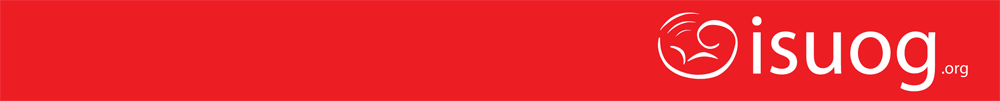 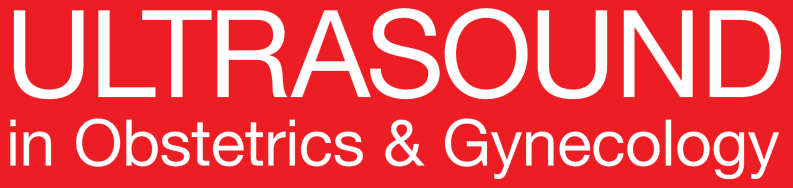 Hemodinamia maternal, biometría fetal e índices Doppler en embarazos seguidos por sospecha de restricción de crecimiento fetal
Roberts et al., UOG 2018
Introducción

Fetos pequeños para edad gestacional (SGA) con peso al nacer < 10mo percentil muestran aumento de las complicaciones perinatales.

El riesgo de resultados adversos mayores es particularmente marcada en el subgrupo de peso al nacer < 3er percentil  y aquellos con redistribución de circulación fetal con aumento del índice de pulsatilidad (PI) en la arteria umbilical (UA), IP reducido en la arteria cerebral media (MCA) y líquido amniótico disminuido.

El conocimiento que, en embarazos con crecimiento fetal alterado existe una función cardiaca maternal anormal, ha sido utilizada como tamizaje para el riesgo de insuficiencia placentaria en los rastreos ultrasonográficos de rutina en primer trimestre en ambos embarazos de alto y bajo riesgo.
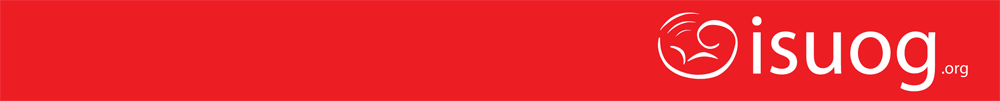 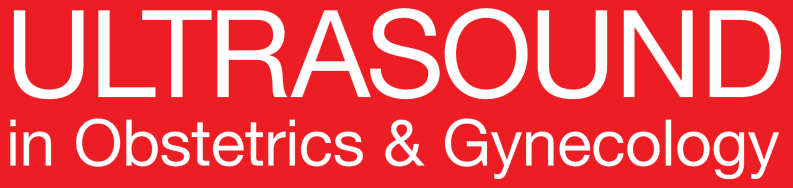 Hemodinamia maternal, biometría fetal e índices Doppler en embarazos seguidos por sospecha de restricción de crecimiento fetal
Roberts et al., UOG 2018
Objetivo del estudio

Evaluar si la hemodinamia maternal, biometría fetal y los índices Doppler en la presentación, en mujeres derivadas a una clínica especializada para el manejo de embarazo con un feto SGA, pueden predecir el desarrollo posterior de un índice Doppler fetal anormal o peso al nacer < 3er percentil.
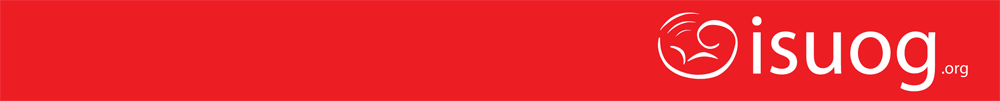 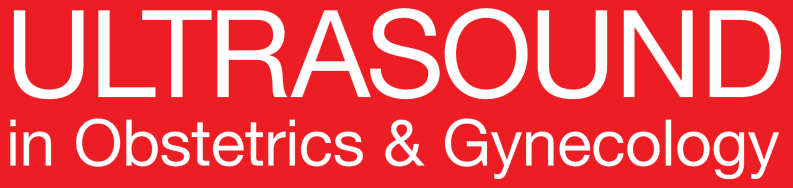 Hemodinamia maternal, biometría fetal e índices Doppler en embarazos seguidos por sospecha de restricción de crecimiento fetal
Roberts et al., UOG 2018
Métodos

Estudio de cohorte observacional prospectivo.

Se realiza valoración materna hemodinámica en la presentación inicial a la clínica de SGA utilizando un método de bioreactancia no-invasiva y gasto cardiaco (CO) (L/min), volumen de eyección (SV)(mL), frecuencia cardiaca (HR)(bpm) y resistencia vascular periférica (PVR) (dinas x s/cm5) fueron registrados.

Se usaron rangos de referencia a través de la gestación para variables fetales y hemodinámica maternal y sus puntuaciones Z (Z-scores) se calcularon.

Los percentiles de estimación de peso fetal (EFW) y la puntuación Z fueron derivados de medidas sonográficas. 

UA-PI, MCA-PI fetal, UtA-PI media y medición de saco vertical máximo (DVP) fueron evaluados.

Indice Doppler fetal anormal fue definido como UA-PI > del percentil 95th y/o MCA-PI <  del percentil 5to. 

La definición consensuada de FGR, desarrollado a través del procedimiento Delphi, fue usado para definir FGR en las visitas subsiguientes.
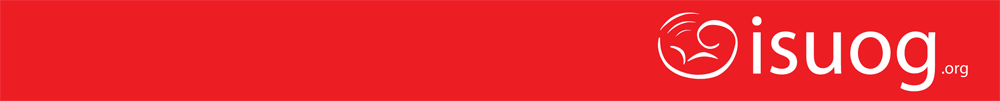 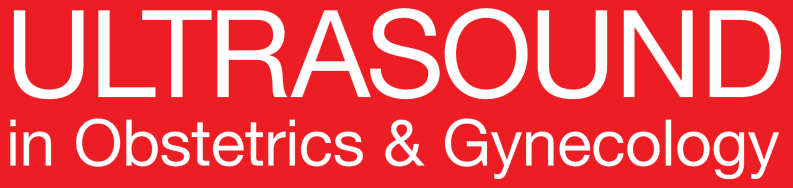 Hemodinamia maternal, biometría fetal e índices Doppler en embarazos seguidos por sospecha de restricción de crecimiento fetal
Roberts et al., UOG 2018
Análisis Estadístico

Demográfica materna, biometría fetal, UA-PI, MCA-PI, UtA-PI media, DVP de liquido amniótico y  las puntuaciones Z de las variables hemodinámicas maternas fueron comparadas entre ellas:

Mujeres con índice Doppler fetal anormal a la presentación (Grupo 1), 
Mujeres que desarrollaron un índice Doppler fetal anormal en la visita subsiguiente (Grupo 2), 
Mujeres que no desarrollaron un índice Doppler fetal anormal durante el embarazo (Grupo 3).

Comparaciones también se realizaron entre los parámetros anteriores en mujeres que dieron parto a neonato con peso al nacer < 3er percentil y aquellas que dieron parto a neonato con peso al nacer ≥ 3er percentil.
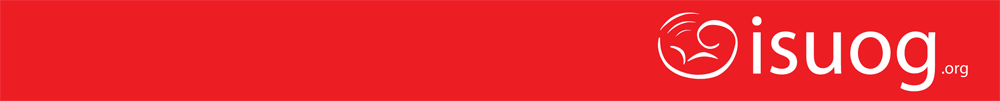 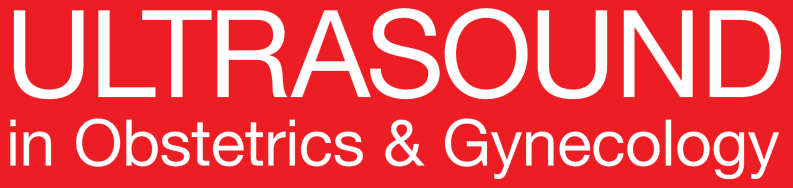 Hemodinamia maternal, biometría fetal e índices Doppler en embarazos seguidos por sospecha de restricción de crecimiento fetal
Roberts et al., UOG 2018
Resultados
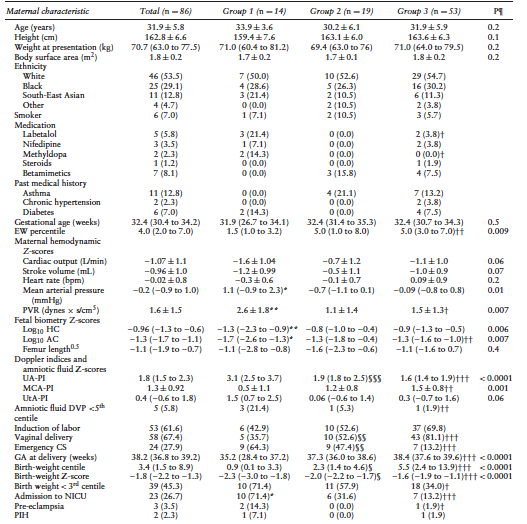 No hubo diferencias significativas en la demografica materna entre los grupos, solo la alta tasa de muejres tomando labetalol y metildopa para control de presion arterial en Grupo 1 vs Grupo 3.
Edad gestacional a la presentacion a la clinica SGA fue similar en todos los grupos (cerca 32 semanas), pero hubo una diferencia significativa en el percentil EFW a la presentacion entre los Grupos 1 y 3.
Los tres grupos tuvieron una puntuacion Z negativa baja para CO materna (debido a SV bajo) y una puntuacion Z positiva alta para PVR.
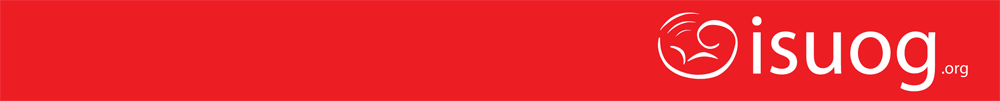 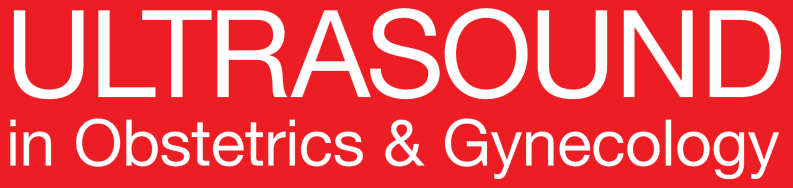 Hemodinamia maternal, biometría fetal e índices Doppler en embarazos seguidos por sospecha de restricción de crecimiento fetal
Roberts et al., UOG 2018
Resultados
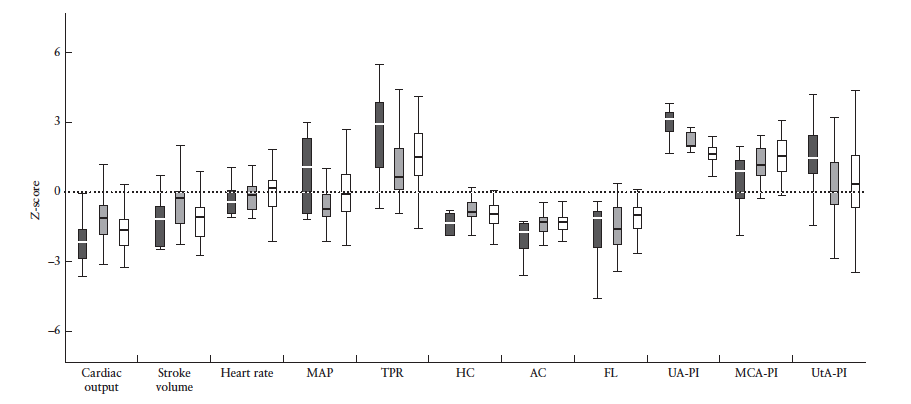 Grafica de Box-and-whiskers de las puntuaciones Z de hemodinamia materna y biometria fetal y variables Doppler en 86 embarazos con peso estimado fetal ≤ 10mo percentil con indice Doppler anormal (UA-PI > 95th percentil y/o MCA-PI < 5to percentil) a la presentacion (caja oscura), aquellos que despues desarrollaron indice Doppler anormal (caja gris) y aquellos con indices Doppler normal durante todo el embarazo (caja blanca).
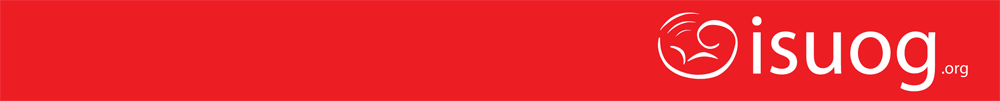 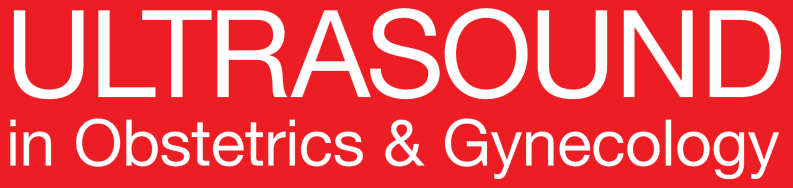 Hemodinamia maternal, biometría fetal e índices Doppler en embarazos seguidos por sospecha de restricción de crecimiento fetal
Roberts et al., UOG 2018
Resultados
Los tres grupos tuvieron puntajes Z negativos bajos de logCC, logCA and LF.

Grupo 1 tuvo puntaje Z logCC mas bajo que el Grupo 2 y puntaje Z logCA mas bajo que ambos Grupos 2 y 3.

No hubo diferencias en los puntajes Z LF entre los grupos.

Los tres grupos tuvieron Puntaje Z positivo alto para UA-PI, con una reduccion gradual de Grupo 1 a Grupo 3.

Group 3 tuvo un puntaje Z UA-PI mas bajo comprado con ambos Grupos 1 y 2.

Hubo un descenso gradual en el puntaje Z de MCA-PI del Grupo 3 al Grupo 1,con el Grupo 3 teniendo un puntaje Z MCA-PI significativamente mayor comparado con Grupo 1.

Group 1 tuvo alta prevalencia de DVP < del percentil 5 comparado con el Grupo 3.

El puntaje Z de la UtA-PI media fue mayor en el Grupo 1 que en los Grupos 2 y 3, pero la diferencia no alcanza significancia estadística.
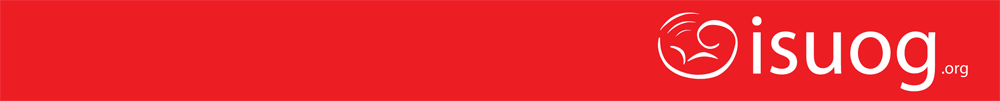 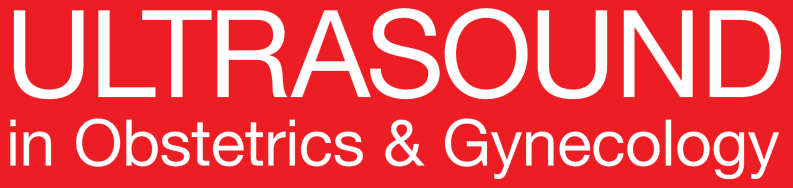 Hemodinamia maternal, biometría fetal e índices Doppler en embarazos seguidos por sospecha de restricción de crecimiento fetal
Roberts et al., UOG 2018
Resultados
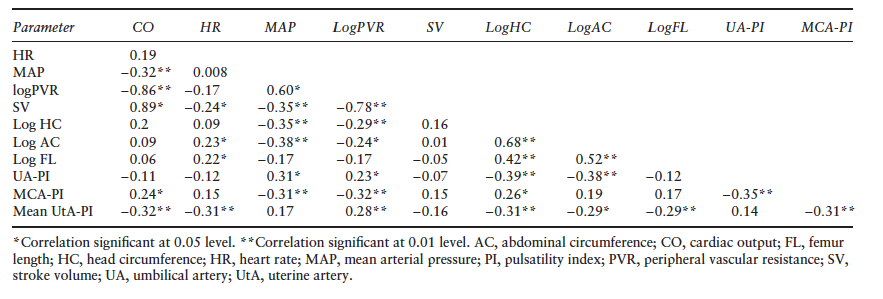 Hubieron correlaciones modestas entre los puntajes Z variables de hemodinamia maternal, biometria fetal y Doppler placentario y fetal.
El puntaje Z de CO fue correlacionado positivamente con la de MCA-PI y negativamente con de UtA-PI.
El puntaje Z de HR se correlaciono positivamente con los de logAC and logFL y negativamente con el de UtA-PI.
Los puntajes Z de MAP y logPVR fueron correlacionados positivamente con los de UA-PI y negativamente con los de logHC, logAC y MCA-PI.
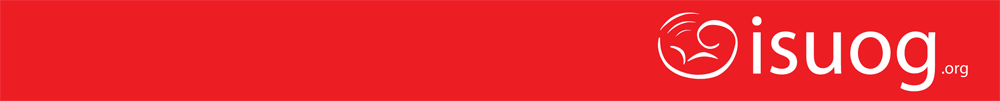 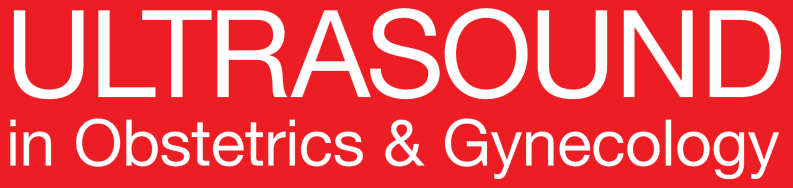 Hemodinamia maternal, biometría fetal e índices Doppler en embarazos seguidos por sospecha de restricción de crecimiento fetal
Roberts et al., UOG 2018
Resultados
El análisis de regresión logística multivariable para la predicción de parto de un neonato con peso al nacer < 3er percentil demostró que la añadidura de las variables hemodinámicas maternas resultan en un mejor modelo de predicción que solo el que se usa con demográfica materna, biometría fetal e índices Doppler.

El análisis de regresión logística multivariable para la predicción de FGR subsecuente mostro que las variables hemodinámicas no dan mejoría en los modelos de predicción basados en demográfica materna, biometría fetal e índices Doppler.
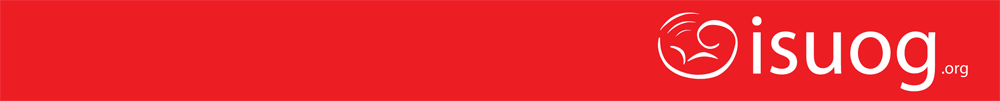 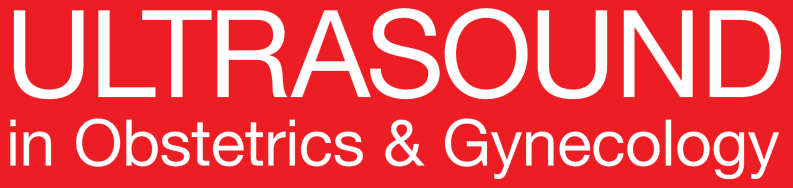 Hemodinamia maternal, biometría fetal e índices Doppler en embarazos seguidos por sospecha de restricción de crecimiento fetal
Roberts et al., UOG 2018
Discusión
Los tres grupos a la presentación se caracterizaron por tener puntajes Z de CO y SV maternos bajos y puntajes Z PVR altos comparados con embarazos normales.

Mujeres con índice Doppler fetal anormal a la presentación presentaron puntajes Z SV y CO bajos, puntajes Z PVR altos, biometría asimétrica, signos de redistribución y puntajes Z UtA-PI altos.

Embarazos que después presentaron índices Doppler fetal anormal no tuvieron diferencias significativas en términos de hemodinamia maternal, biometría fetal e índices Doppler, aparte de puntajes Z UA-PI altos.

Embarazos con un peso al nacer < 3er percentil tuvo diferencias distintas comparadas con los de peso al nacer ≥ 3er percentil en términos de hemodinamia maternal e índices Doppler fetal.
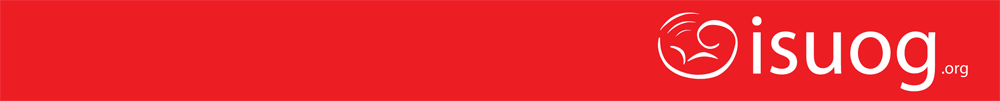 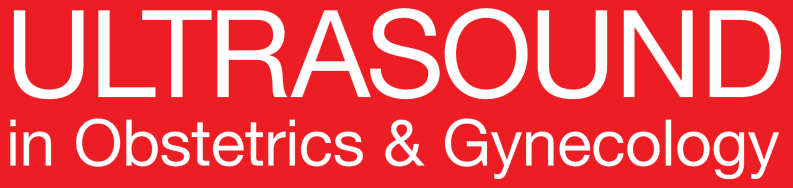 Hemodinamia maternal, biometría fetal e índices Doppler en embarazos seguidos por sospecha de restricción de crecimiento fetal
Roberts et al., UOG 2018
Discusión
DEPLECION DE VOLUMEN Y ALTA RESISTENCIA EN EL SISTEMA CARDIOVASCULAR MATERNO ESTAN ASOIADOS CON AUMENTO DE LA RESISTENCIA PLACENTARIA Y ALTERACION EN EL CRECIMIENTO FETAL.

CORRELACIONES SON MODESTAS Y EXPLICAN SOLO UNA PEQUENA PARTE DE LA VARIABILIDAD EN BIOMETRIA FETAL Y VARIABLES DOPPLER.
Puntaje Z de CO altos se asociaron con Puntaje Z MCA-PI altos y puntaje Z UtA-PI menor
Puntajes Z de MAP y PVR altos se asociaron con puntaje Z UA-PI altos y Puntaje Z CA, CC y MCA-PI menores
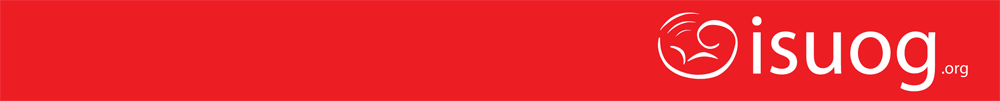 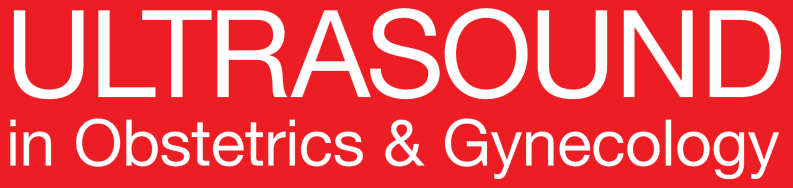 Hemodinamia maternal, biometría fetal e índices Doppler en embarazos seguidos por sospecha de restricción de crecimiento fetal
Roberts et al., UOG 2018
Puntos de discusión
¿Cual es la posible explicación de tener hemodinamia materna similar e índices Doppler entre los Grupos 2 y 3, a pesar del hecho que los índices Doppler fetal anormal fueron evidentes en el Grupo 2?

¿Es posible que el Grupo 2 es “solamente” un “estadio temprano” de FGR? O pueda ser que tiene un mejor perfil hemodinámico materno, y un insulto posterior, como ser hipertensión con subsecuente tratamiento antihipertensivo, empeore la homeostasis materna y fetal?

¿Es posible especular que la adaptación cardiovascular maternal alterada y la evidencia de insuficiencia placentaria pudiera indicar una evacuación temprana en dicho grupo de alto riesgo de manera de mejorar los resultados?